Sigurnosni rizici i malver na pokretnim uređajima
Napadi budućnosti?
[Speaker Notes: naslovna02]
Malo o povijesti!
Prvi primjeri malvera za mobilne uređaje još 2004. godine
Tada najpopularniji operacijski sustavi bili su Windows CE4 i Symbian
Prvi poznati dokaz koncepta bio je Cabir. Njegova jedina funkcionalnost je bila samostalno širenje putem bluetootha.
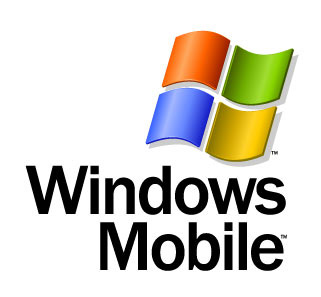 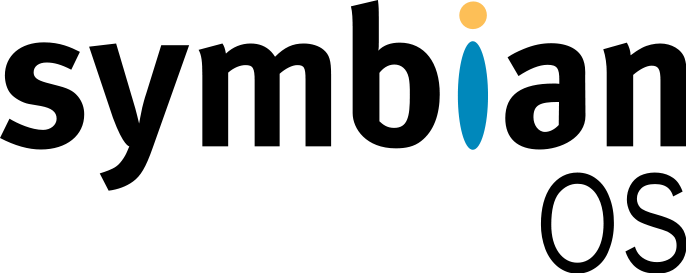 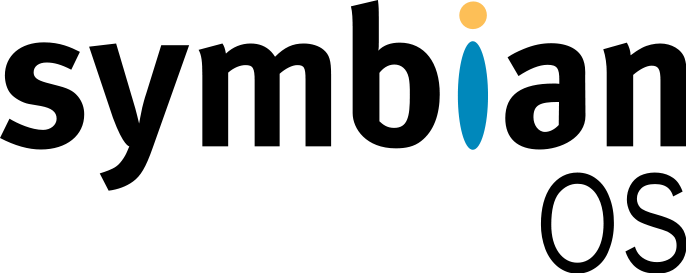 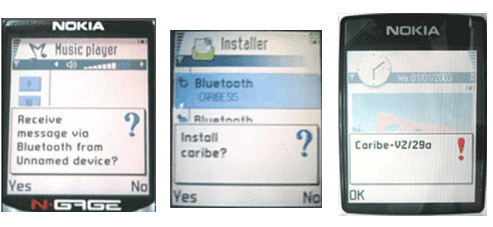 Malo o povijesti!
Prvi poznati primjer malicioznog softvera za Windows CE bio je Dust koji je zarazio sve izvršne datoteke veće od 4K
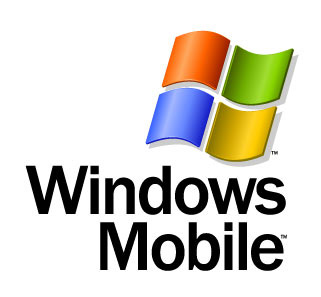 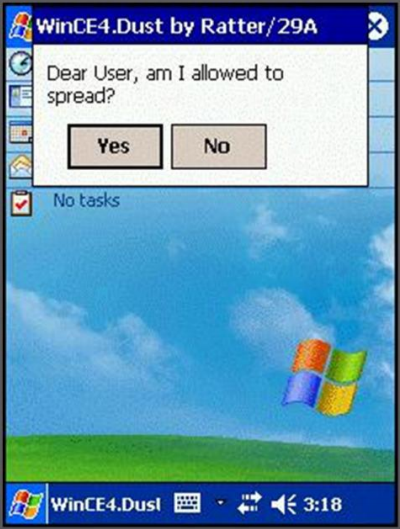 Sadašnjost!
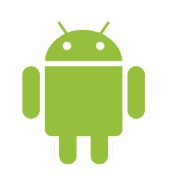 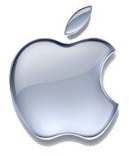 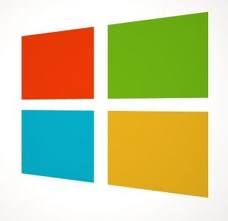 Opasnosti!
Osnovne skupine napada!
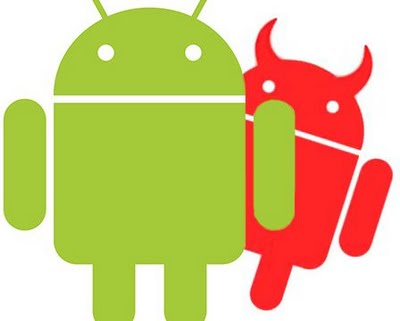 Android
Najpopularnija meta
Android
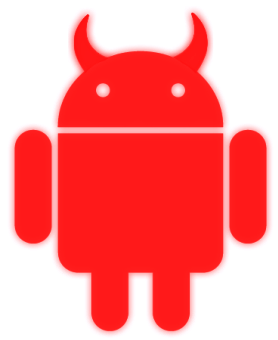 Načini širenja
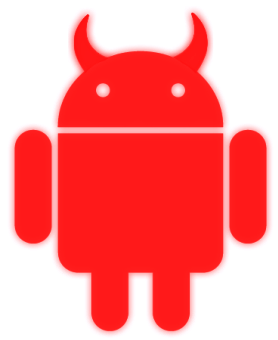 Načini širenja
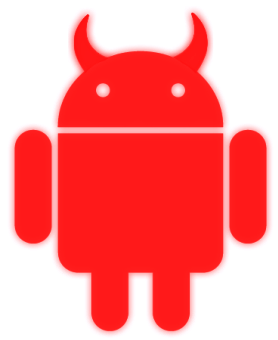 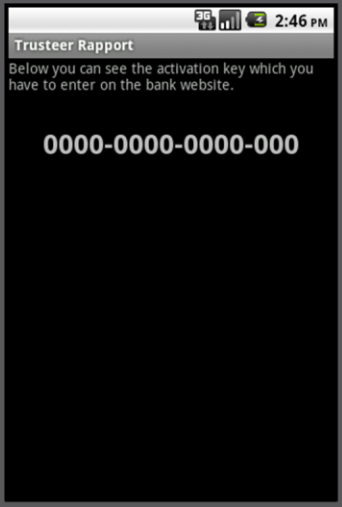 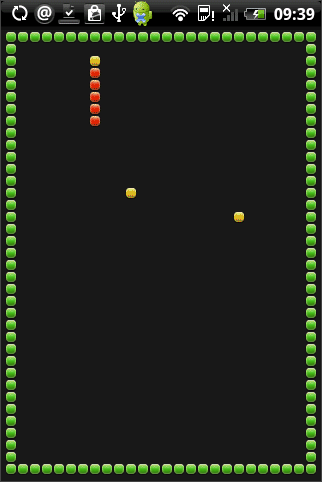 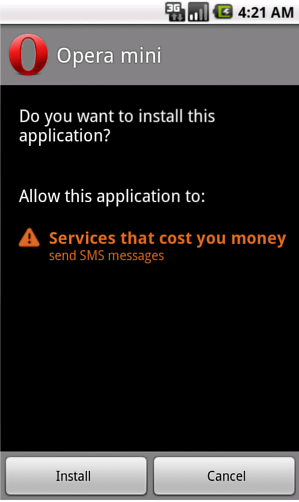 Nova generacija malicioznog softvera -GinMaster
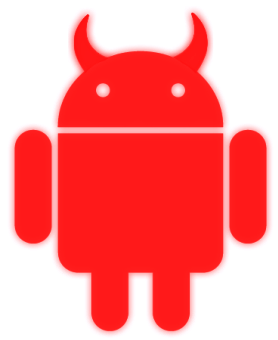 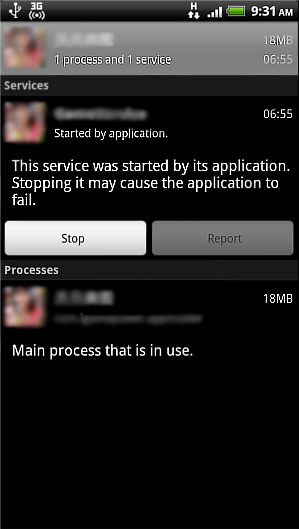 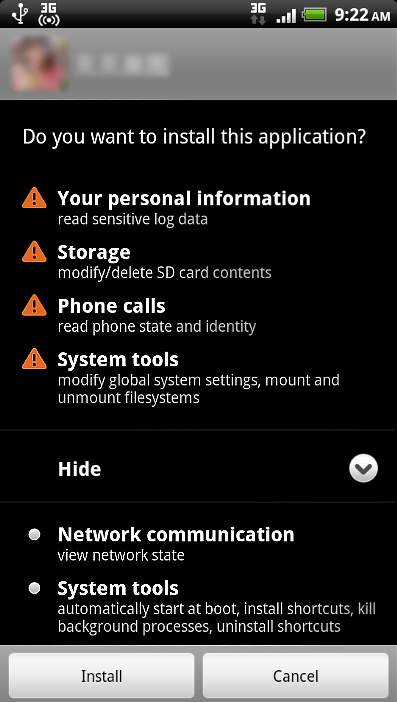 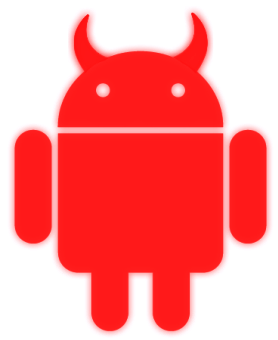 Nova generacija malicioznog softvera -GinMaster
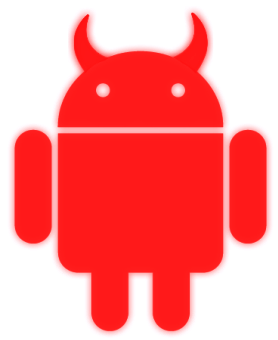 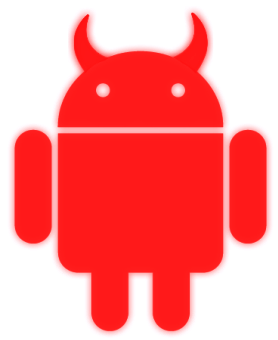 Nova generacija malicioznog softvera -GinMaster
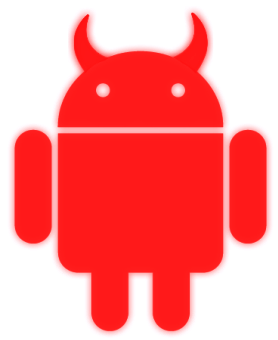 Ranjivost Samsung TouchWiz sučelja
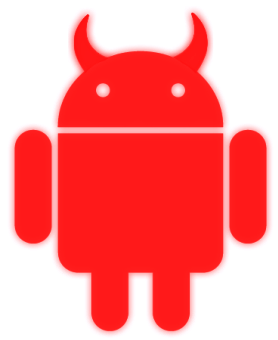 Ranjivost Samsung TouchWiz sučelja
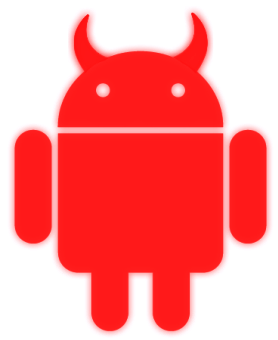 Ranjivost Samsung TouchWiz sučelja
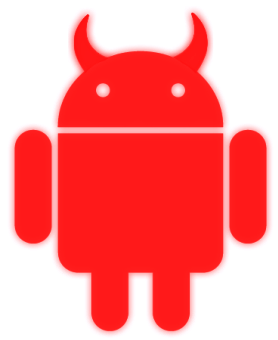 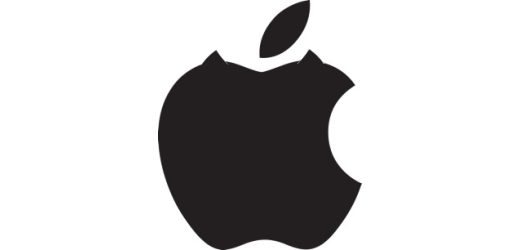 A ostale platforme?
iOS i Windows 7/8
iOS
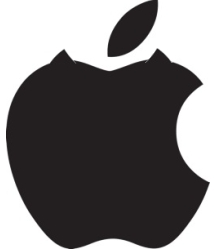 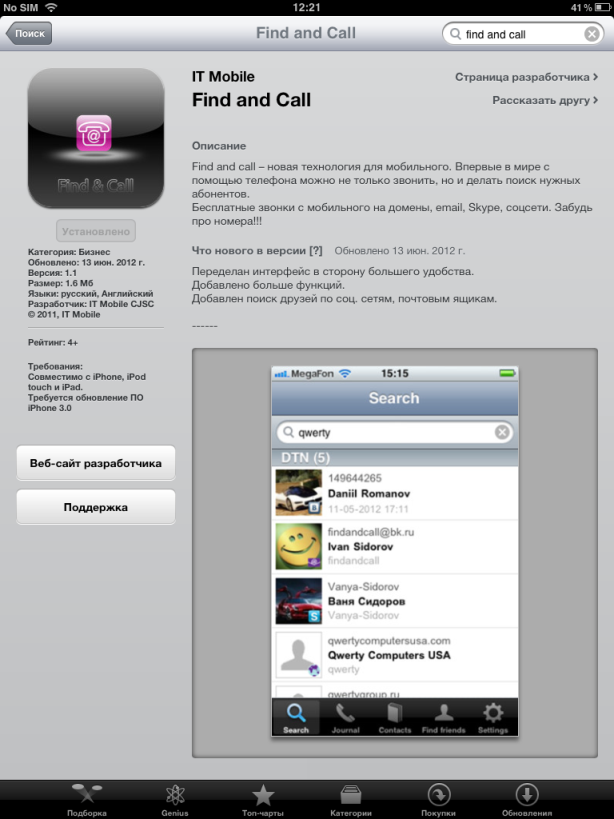 iOS
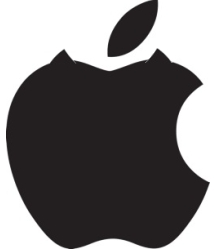 Windows Phone 7 i 8
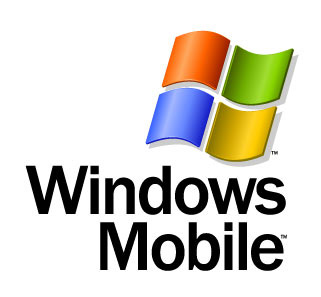 Zaključak
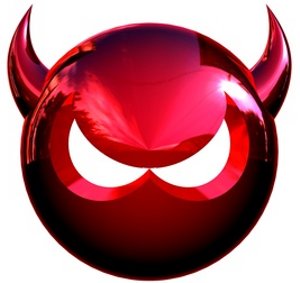